Named Entity Recognition for Digitised Historical Texts
by
Claire Grover, Sharon Givon, Richard Tobin and Julian Ball
(UK)

presented by
Thomas Packer
1
A Need for Named Entity Recognition
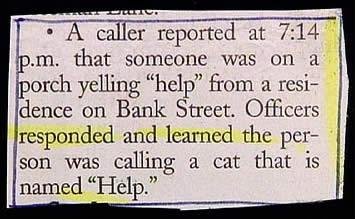 2
Goal and High-Level Process
Automatically index historical texts so they are searchable.

Scanning
OCR
Text processing
Named Entity Recognition (NER)
Indexing
Search and Retrieval
Highlighting
3
Challenges:  Document Structure
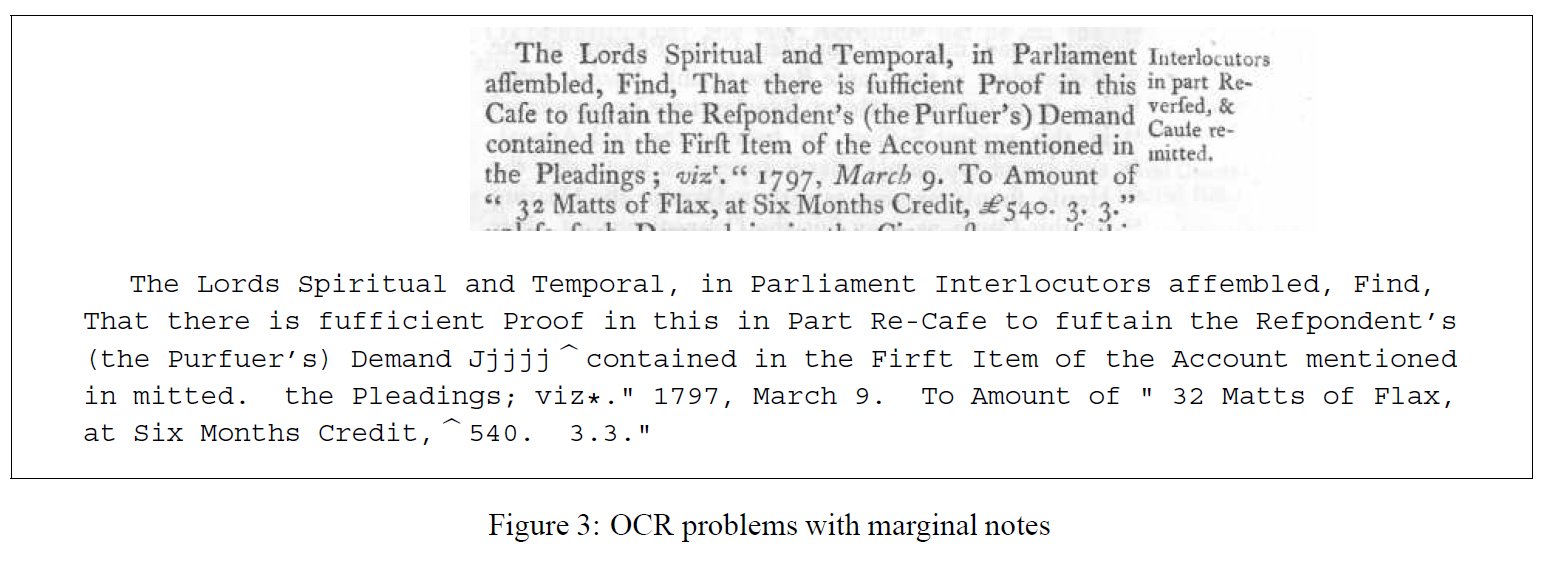 4
Challenges:  Placement of Tokens and Capitalization
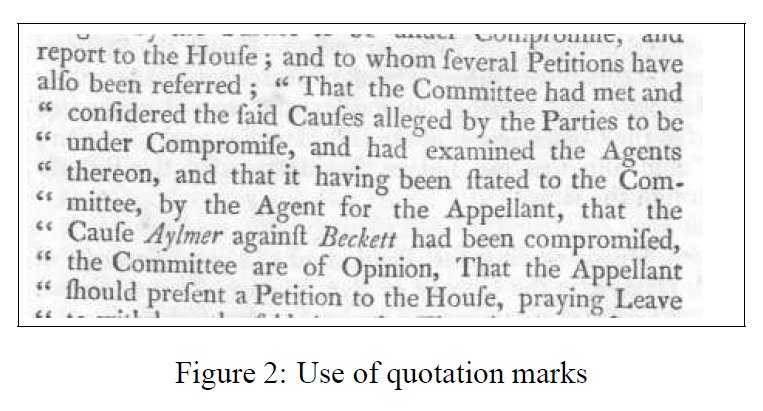 5
Challenges:  OCR Errors Abound
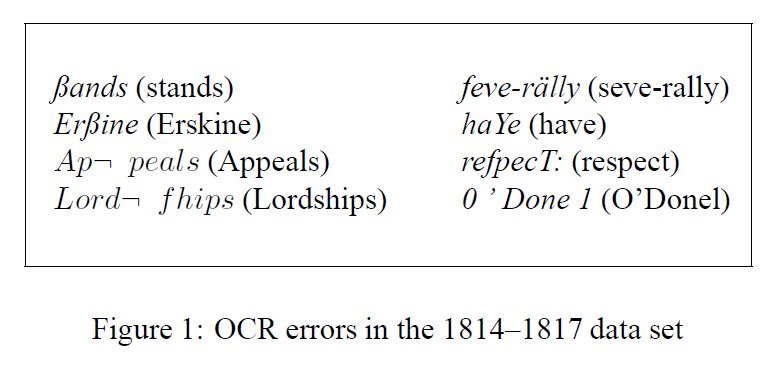 6
Challenges Related to ML:  Capitalization
CoNLL 2003 NER.
Trained and tested on English and German
Highest f-score for English:  88.8
Highest f-score for German:  72.4
Capitalization likely to be the main reason (usually a key feature in ML-based NER).
7
Challenges Related to ML:  POS
(Untested guess that) POS tagging would do poorly on OCR text. 
Poor POS tagging would produce poor ML-based NER.
8
Challenges Related to ML:  Hand Labeling
Quality of OCR text and kinds of OCR errors vary greatly from document to document.
Traditional ML requires hand labeling for each document type.
9
Data
Annotated Data:
British parliamentary proceedings
Files:  91 (1800’s); 46 (1600’s).
Person names:  2,751 (1800’s); 3,199 (1600’s).
Location names:  2,021 (1800’s); 164 (1600’s).
Document Split:
Training:  none
Dev-test:  45 docs (1800’s)
Test:  46 files (1800’s); 46 files (1600’s)
10
IAA, Balanced F-Score
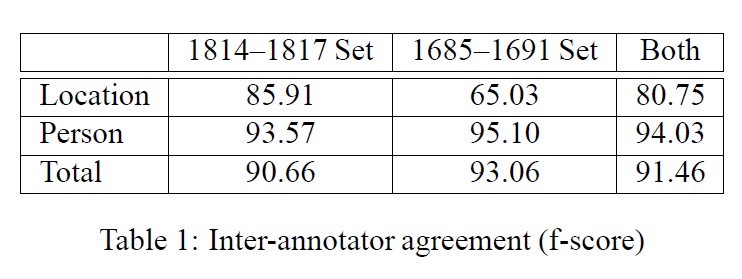 11
[Speaker Notes: 15 points for the approach -- explain the basic problem and how the authors attacked and solved the problem;]
Process
UTF-8 Conversion
Re-tokenize
Mark-up Noise
Token IDs
OCR Engine
XML
XML
XML
Clean-up
Extraction
Specialist Person
Specialist Place
Generalist Person
Generalist Place
12
Clean-up
Convert to UTF-8
Separate trailing whitespace and punctuation from tokens
Adding IDs to tokens
Mark up noise:
Marginal notes
Quotes
Unusual characters
13
Extraction:  Four Grammars
Specialist names, (monarchs, earls, lords, dukes, churchmen), e.g. Earl of Warwick.
Common names, e.g. Mr. Stratford.
High-confidence place  names, e.g. Town of London.
Lower-confidence place names.
14
Extraction:  Several Lexicons
Male christian names
Female christian names
Surnames
Earldom place names
15
Extraction:  Rule Application
Apply higher-precision rules first:
Specialist rules before generalist rules.
Person rules before place rules.
16
Output
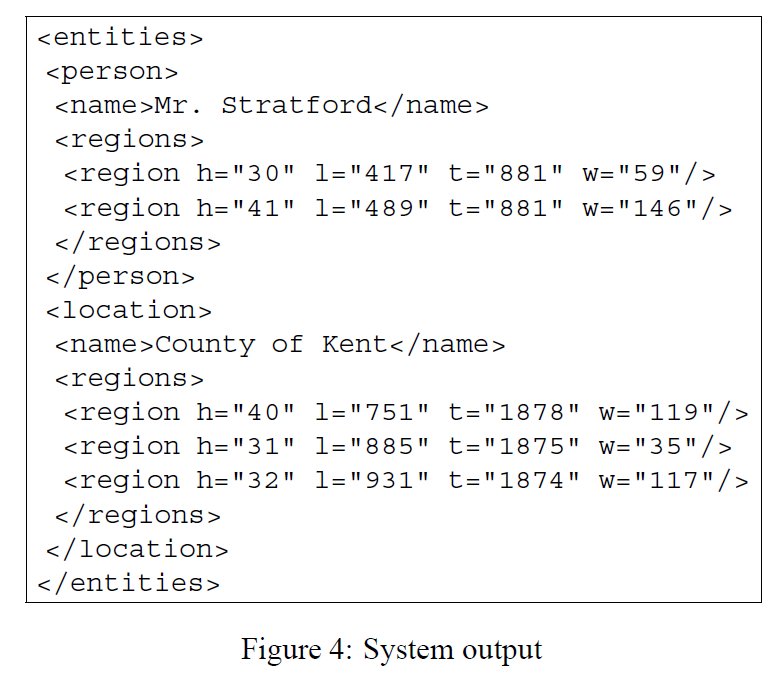 17
Results
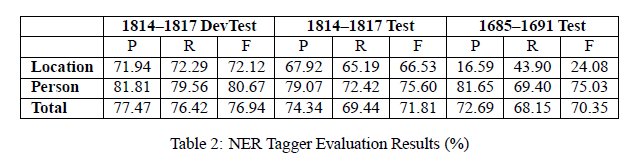 18
Conclusions:  Good & Bad
Good:
Blind test set (developers did not look at).
Computed IAA.
Lots of entities labeled.
Bad:
Reported IAA scores apparently not corrected after error was discovered.  (Annotations corrected, but IAA score was not.)
Why is extraction tied to XML processing?
19
Future Work
Improve rules and lexicons.
Correct more OCR errors with ML.
Extract organizations and dates.
Extract relations and events.
20
Successful Named Entity Recognition
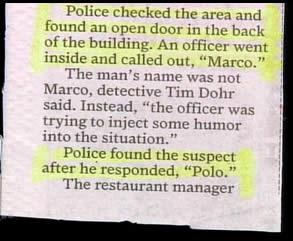 21
The Inconvenience of Good Named Entity Recognition
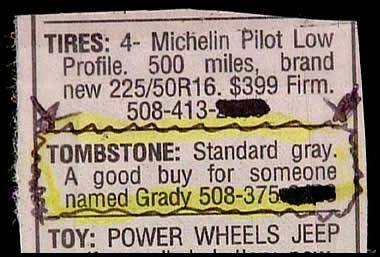 22
Questions
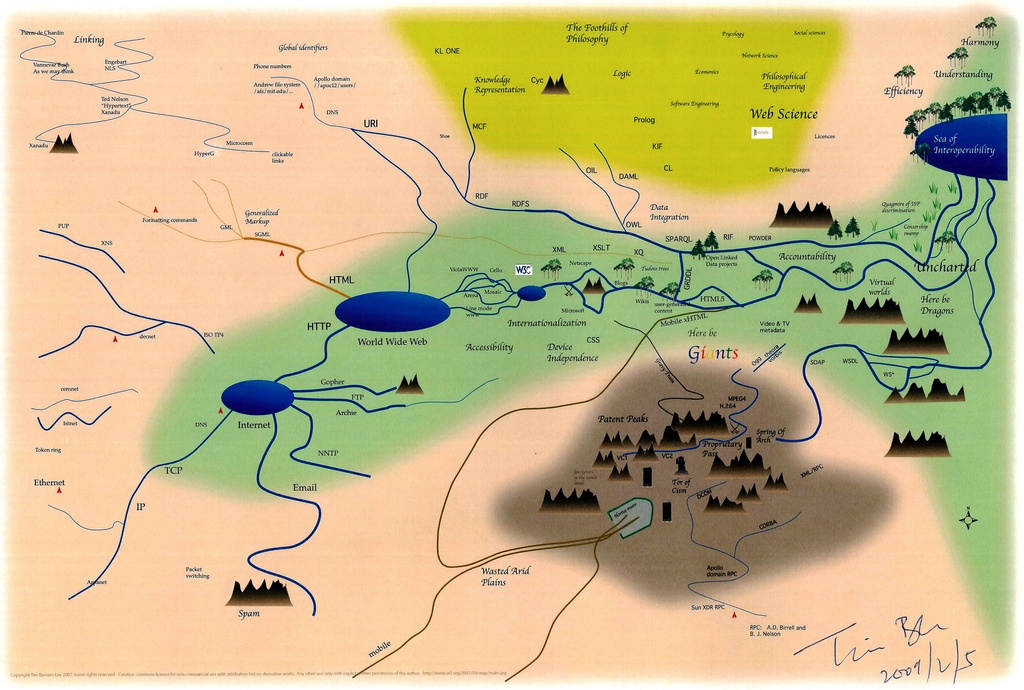 23
[Speaker Notes: 5 points for answers to questions -- answer the questions as posed by the class.]